„Információvédelem menedzselése”
LXXXIX. Szakmai Fórum
Budapest, 2020. január 15.
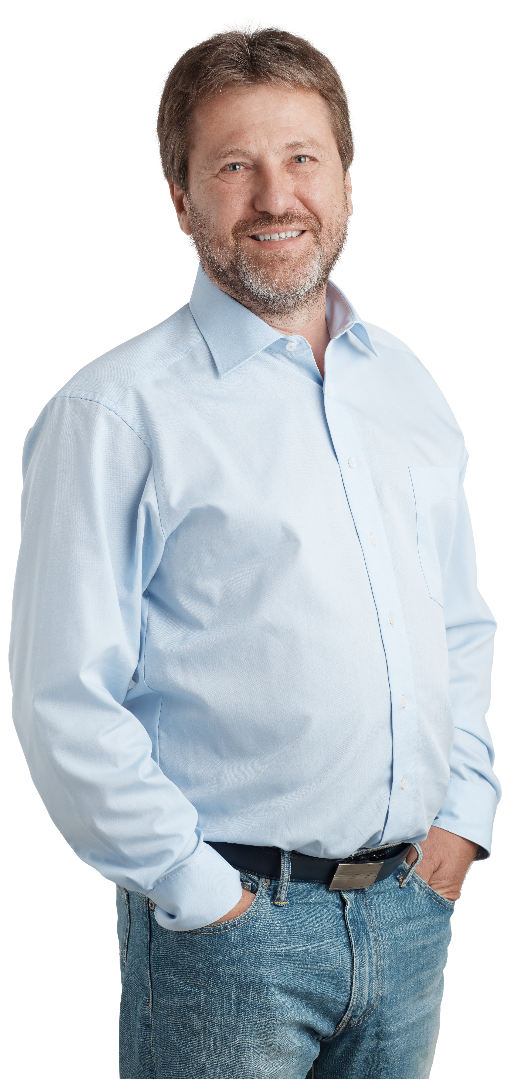 Bevezető gondolatok


Gasparetz András
Hétpecsét Információbiztonsági Egyesület, elnök

www.hetpecset.hu
HÉTPECSÉT INFORMÁCIÓBIZTONSÁGI EGYESÜLET
2001-től óta „Értékteremtő munkacsoport”
MagiCom + Szenzor + magánszemélyek
BS7799 szabvány fordítás
oktatási tematikák készítése

2004-ben 12 magánszemély megalakítja a
	 Hétpecsét Információbiztonsági Egyesületet

Céljaink: 
az információs társadalom biztonságának támogatása
az információvédelem kultúrájának és ismereteinek terjesztése, a tudatosság kialakítása
információvédelmi szakmai műhely létrehozása
A fórum résztvevők véleménye:
„hosszú és ismétlődő a bevezető”







Az új résztvevők a bevezető fóliákon 
ismerkedhetnek meg az Egyesülettel
2
Visszatekintés és 2020-as kristálygömb
„Régi” PPT	adatvagyon vs. kockázat


Szervezeti kihívás:	Outsourcing
Technológiai kihívás:	Cloud
Jogi kihívás:		GDPR

Az adatot eszközként használták a támadásra
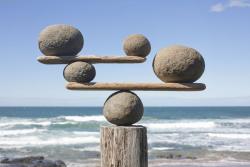 3
Visszatekintés és 2020-as kristálygömb
Szervezeti kihívás:	sharing & collaboration, UX
Technológiai kihívás:	
Felforgató technológiák I –IoT, blockchain, MI
Felforgató technológiák II – MI, zero-day-> -1 napos, 					autonom (kiber-)fegyverek
Jogi kihívás:		határokon átnyúló jogi 						szabályozásValóban az adat lesz a cél

Ember
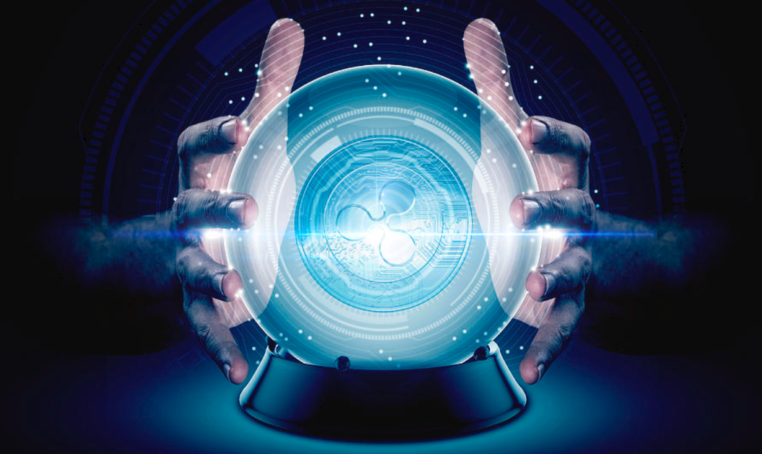 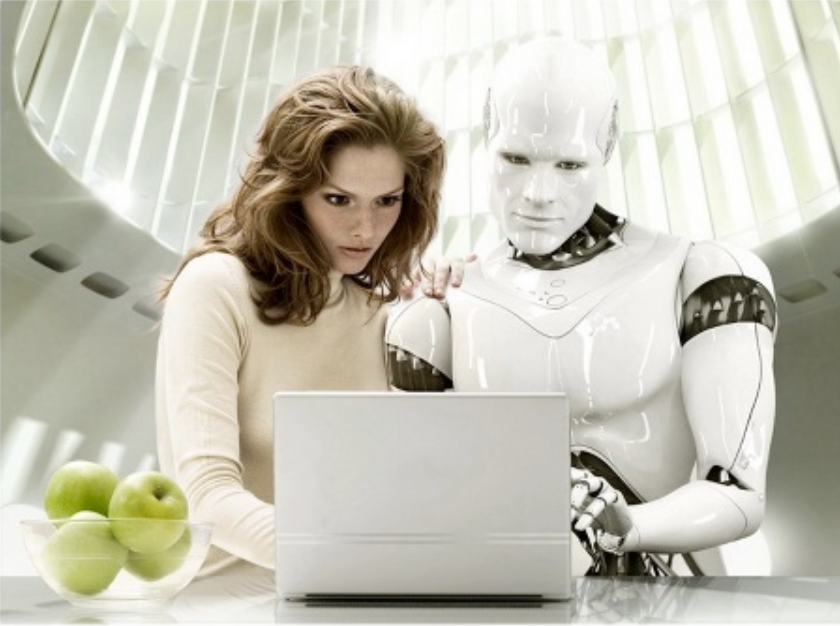 SZUBJEKTÍV TANÁCSOK 2020-RA
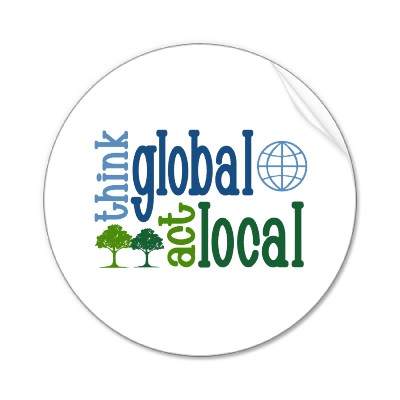 Gondolkozz globálisan, cselekedj lokálisan,
Hogyan tartják szárazon a puskaport mások, 					mi van nálam

Maradj (egészségesen és gazdaságosan) paranoid!

Figyelj, tanulj folyamatosan
Élethosszig tanulás – információvédelem területén is

Amit már tudsz azt használjad (ransomware – mentés)

Digitális transzformáció – paranoid tervezés
5
A mai program:
10.00 – 11.30 
	Köszöntő és bevezető gondolatok – 	Aktualitások az információvédelem területén	Gasparetz András Hétpecsét Egyesület) elnök
	A GDPR alkalmazásával összefüggő időszerű kérdések az 	Adatvédelmi Hatóság szemszögéből	Dr. Szabó Endre Győző ( Nemzeti Adatvédelmi és	 Információszabadság Hatóság) elnökhelyettes
	Az álhírek terjedése a közösségi médiában - A #pizzagate tanulsága	Bányász Péter (NKE) egyetemi tanársegéd	Dr. Pollner Péter, Dr. Palla Gergely (NKE) tudományos főmunkatárs
11.30 – 11.50 Kávé szünet (kávé, üdítő, pogácsa, aprósütemény)
11.50 – 13.00	 Az MNB Fintech stratégiájának bemutatása 
	Kiss-Mihály Norbert, MNB, Digitalizációs politika és szabályozási 	főosztály, főosztályvezető
	Az IT biztonság fenntartása az MNB Fintech stratégiájában 	Biró Gabriella,  MNB, Informatikai felügyeleti főosztály, főosztályvezető
13:00 – 15:00 SecAudit workshop (Dr. Leitold Ferenc)